Minimum Energy Efficiency Standards (MEES)Landlords Forum 16th March 2022
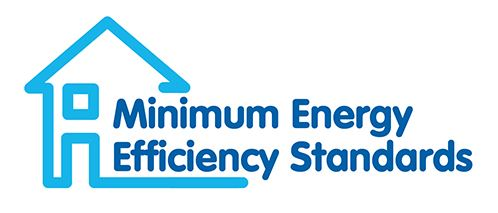 MEES Project
Department for Business, Energy and Industrial Strategy.
The Energy Efficiency (Private Rented Property) (England and Wales) Regulations 2015
Successful bid – Bablake Ward
October 2021 to end of March 2022
Enforcement Intelligence Officer and Housing Enforcement Officer
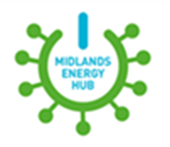 MEES requirements
From April 2020 – cannot let a property with an F/G rating if it legally requires an EPC
Trigger for a new EPC
Sold 
Let on a new tenancy 
Converted into separate units

There are exemptions.
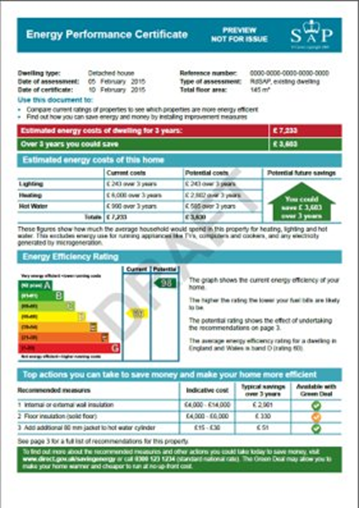 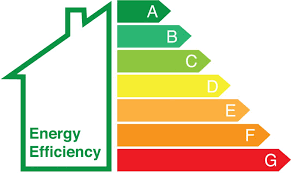 Exemptions
Landlords or Agents register exemptions online with supporting documents. Exemptions are monitored by the Local Authority. 

All relevant improvements made
High-cost exemption
Wall insulation exemption
Third party consent exemption
Property devaluation
Temporary exemption due to recently becoming a landlord
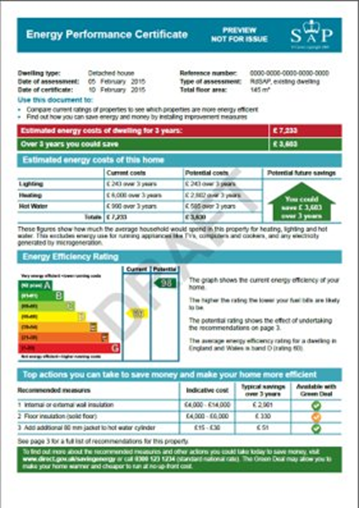 Enforcement and Penalties
Non-compliance
From 1st April 2018, let a property in breach of the regulations
From 1st April 2020, continue to let a property in breach of the regulations
Registered false or misleading information on the Exemptions Register.
Enforcement and Penalties
Advice Letters
Compliance Notice – up to 12 months after the breach
EPC valid at the time the property was let
Any other EPC the landlord possesses
Current tenancy agreement for the property
Any report on the property
Any other document for compliance and enforcement functions

Failing to comply with the compliance notice = fine of up to £2000 and may impose a publication penalty, to register the non-compliance on the EPC register, publicly accessible.
Enforcement and Penalties
Total amount of the penalty is a maximum of £5000 per breach, per property
Useful links:
Government guidance for landlords:  here and hereCheck an EPC rating: hereApply for a new EPC: hereExemption register: hereCoventry Council MEES web page:  hereEnforcement policy details: hereReport a concern to the Council: here